PUBLIC REPORTING AND DISCLOSURE OF HAI RATES: POSITIVE IMPACTOR CONFUSION?
MARYANNE MCGUCKIN, DR. SCED, FSHEA
JOHN GOVEDNIK, MS

PROJECT TEAM/CO-AUTHORS:
DAVID HYMAN, MD, JD, 
BERNARD BLACK, JD, MS
JESSICA BUNSON, MT (ASCP), MS, CIC
SUPPORT FOR THIS STUDY WAS PROVIDED BY A GRANTFROM THE ROBERT WOOD JOHNSON FOUNDATION’S
PUBLIC HEALTH LAW RESEARCH PROGRAM.

THE PRESENTERS HAVE NOTHING TO DISCLOSE.
Hosted by Dr. Walter ZinggHôpitaux Universitaires de Genève
Sponsored by 
WHO Patient Safety Challenge Clean Care is Safer Care
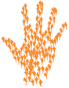 www.webbertraining.com
October 8, 2014
OUTLINE
Background /Study Components
Infection Preventionist perspectives
Epidemiologist perspectives
State HAI Coordinator perspectives
Consumer websites usability
Consumer awareness, engagement, and intent
© MCGUCKIN METHODS INTERNATIONAL, INC.                                WWW.MCGUCKINMETHODS.COM
2
BACKGROUND
Little is known about the extent to which the public actually knows about HAI information and if they use it.
At the time of our study, 34 states have laws requiring hospitals to report HAI rates (shown in red).
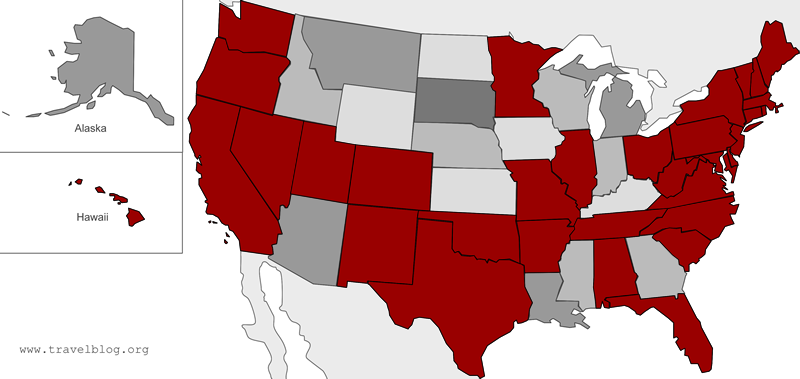 © MCGUCKIN METHODS INTERNATIONAL, INC.                                WWW.MCGUCKINMETHODS.COM
3
STUDY COMPONENTS
© MCGUCKIN METHODS INTERNATIONAL, INC.                                WWW.MCGUCKINMETHODS.COM
4
STUDY COMPONENTS
© MCGUCKIN METHODS INTERNATIONAL, INC.                                WWW.MCGUCKINMETHODS.COM
5
INFECTION PREVENTIONIST INTERVIEWS
WHY: 	  	- Key process stakeholders
           	  	- State comparisons

HOW:   	- Phone interviews

WHO: 	- By Ms. Bunson, IP, CIC
       	- APIC Chapter Presidents
		- MMI’s IP Consortium
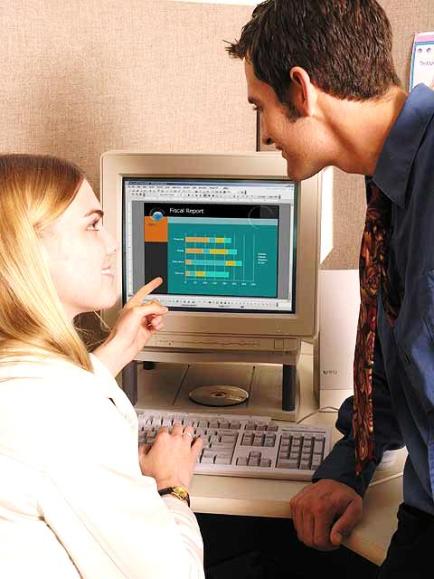 © MCGUCKIN METHODS INTERNATIONAL, INC.                                WWW.MCGUCKINMETHODS.COM
6
IP RESULTS
What is one word to describe how your fellow IPs in your state regard public reporting to consumers?
Cumbersome
Misunderstood
Frustrating
“Unvalidated”
Good idea
Transparency
Quality-Improvement
© MCGUCKIN METHODS INTERNATIONAL, INC.                                WWW.MCGUCKINMETHODS.COM
7
IP RESULTS (CONT’D)
What is one word to describe how consumers in your state regard public reporting?
Unused
Misunderstood
Oblivious
Garbage!
Usable
Trustworthy
© MCGUCKIN METHODS INTERNATIONAL, INC.                                WWW.MCGUCKINMETHODS.COM
8
IP RESULTS (CONT’D)
If you were trying to improve consumer knowledge of HAI rates at hospitals, list 2 or 3 things you would do.
Simplify
Graphics not words
TV
Internet
Facebook
Hospital webs
Doctors
APIC consumer ed.
Half respondents did not have any suggestions
© MCGUCKIN METHODS INTERNATIONAL, INC.                                WWW.MCGUCKINMETHODS.COM
9
IP RESULTS (CONT’D)
If your state has mandatory public disclosure of HAI rates, where would a consumer get this information?
State Health Quality Commission Websites or the like.
Official State Health Agency Websites
IPs suggest the information sources are on the web.  What do the Epidemiologists suggest?...
© MCGUCKIN METHODS INTERNATIONAL, INC.                                WWW.MCGUCKINMETHODS.COM
10
EPIDEMIOLOGIST SURVEY
Partnered with SHEA Research Network
Online survey
Healthcare worker use
Consumer understanding
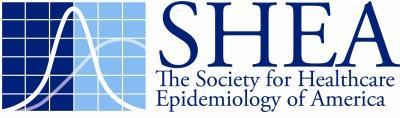 © MCGUCKIN METHODS INTERNATIONAL, INC.                                WWW.MCGUCKINMETHODS.COM
11
EPIDEMIOLOGIST RESPONSES
165 invites to SRN members
53 responses from reporting states
31%:  1-300 beds
25%:  301-500 beds
44%:  500+ beds
April-May 2013
© MCGUCKIN METHODS INTERNATIONAL, INC.                                WWW.MCGUCKINMETHODS.COM
12
EPIDEMIOLOGIST RESULTS
© MCGUCKIN METHODS INTERNATIONAL, INC.                                WWW.MCGUCKINMETHODS.COM
13
EPIDEMIOLOGIST RESULTS (CONT’D)
© MCGUCKIN METHODS INTERNATIONAL, INC.                                WWW.MCGUCKINMETHODS.COM
14
EPIDEMIOLOGIST RESULTS (CONT’D)
Awareness
Understanding
Priority
© MCGUCKIN METHODS INTERNATIONAL, INC.                                WWW.MCGUCKINMETHODS.COM
15
EPIDEMIOLOGIST RESULTS (CONT’D)
© MCGUCKIN METHODS INTERNATIONAL, INC.                                WWW.MCGUCKINMETHODS.COM
16
EPIDEMIOLOGIST TAKEAWAY
From which of the following sources can consumers learn about your facility’s HAI rates?







Remember earlier slide… IPs cited 100% web sources
© MCGUCKIN METHODS INTERNATIONAL, INC.                                WWW.MCGUCKINMETHODS.COM
17
EPIDEMIOL. TAKEAWAY (CONT’D)
Which departments at your hospital are involved in providing information on HAI rates to patients?
Note: Final slide has verbatim improvements for awareness and understanding
© MCGUCKIN METHODS INTERNATIONAL, INC.                                WWW.MCGUCKINMETHODS.COM
18
STUDY COMPONENTS
© MCGUCKIN METHODS INTERNATIONAL, INC.                                WWW.MCGUCKINMETHODS.COM
19
STATE HAI COORDINATOR INTERVIEWS
32 States have disclosed reports at time of study
Phone and Internet interviews, 28 states
Design and disclosure
Awareness promotions
Consumer feedback
1 declined interview, 2 did not respond
Information used from websites
© MCGUCKIN METHODS INTERNATIONAL, INC.                                WWW.MCGUCKINMETHODS.COM
20
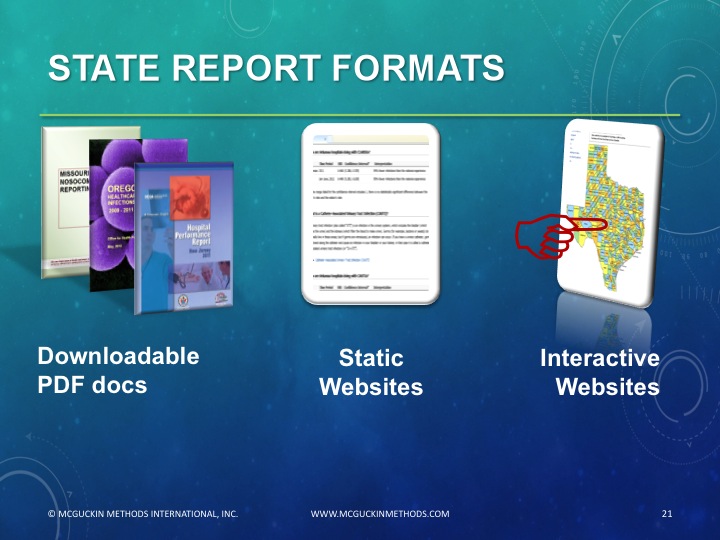 DATA ON STATE REPORTS
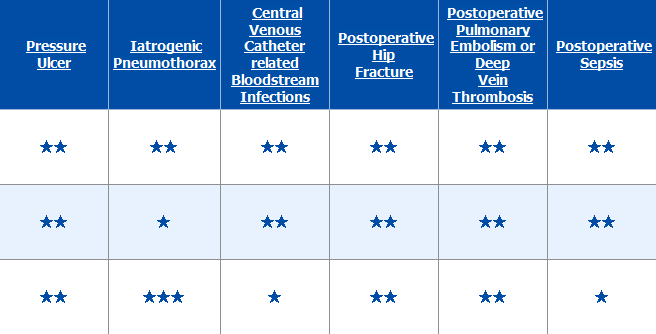 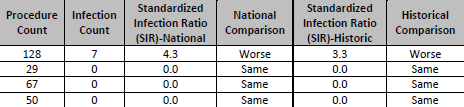 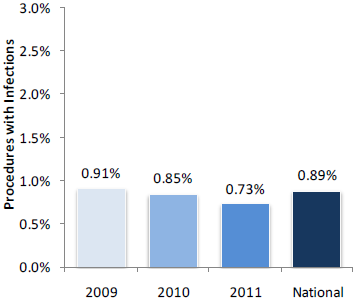 Words/Numbers
Colors/Symbols
Graphs/Charts
© MCGUCKIN METHODS INTERNATIONAL, INC.                                WWW.MCGUCKINMETHODS.COM
22
EXAMPLE 1
Interactive website

You choose the region within the state

Rank by 1-3 stars

Click on hospital name to get actual rate data
© MCGUCKIN METHODS INTERNATIONAL, INC.                                WWW.MCGUCKINMETHODS.COM
23
EXAMPLE 2
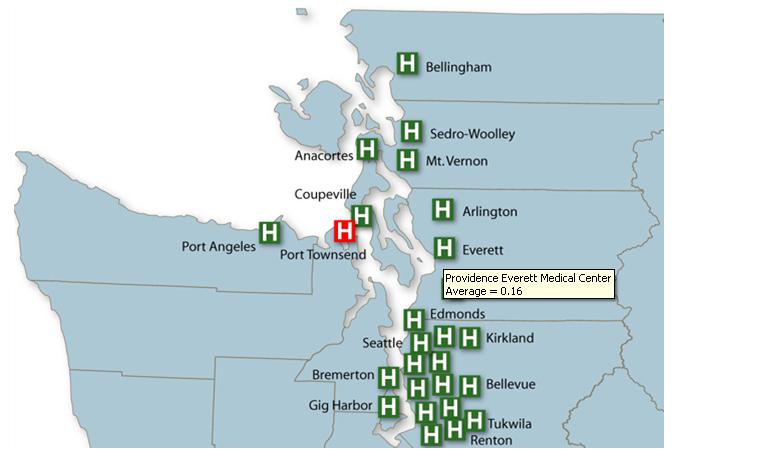 State web map

Green = average HAI rates; Red = above average HAI rates

Click to enlarge region

Mouse-over for pop-up note on rate data
© MCGUCKIN METHODS INTERNATIONAL, INC.                                WWW.MCGUCKINMETHODS.COM
24
EXAMPLE 3
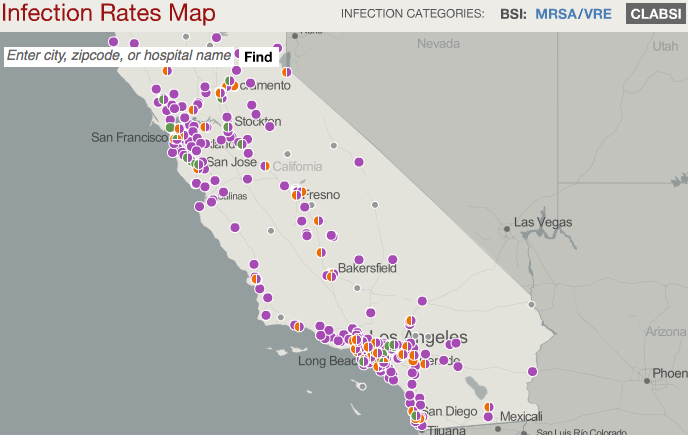 © MCGUCKIN METHODS INTERNATIONAL, INC.                                WWW.MCGUCKINMETHODS.COM
25
STATE RESULTS
Who determined format?
8 states used a template/model
15 cited state advisory committee
10 states used other states’ reports
© MCGUCKIN METHODS INTERNATIONAL, INC.                                WWW.MCGUCKINMETHODS.COM
26
STATE RESULTS (CONT’D)
25 states have consumers on advisory board
7 of those had laws requiring consumer participation
9 Used consumers in report design
Regional panel for multistate
Multiple panels for different educ. levels
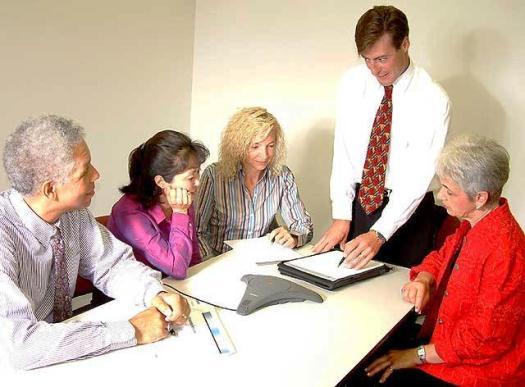 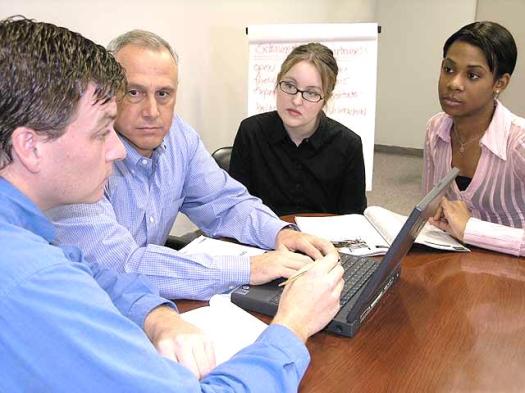 © MCGUCKIN METHODS INTERNATIONAL, INC.                                WWW.MCGUCKINMETHODS.COM
27
STATE RESULTS (CONT’D)
Raising Public Awareness
15 Press Release
3 Press Conference
4 Statewide Public Awareness Campaign
4 Facebook, 3 Twitter, 1 RSS Feed
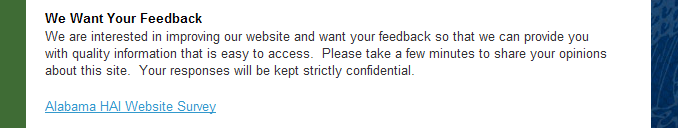 © MCGUCKIN METHODS INTERNATIONAL, INC.                                WWW.MCGUCKINMETHODS.COM
28
STUDY COMPONENTS
© MCGUCKIN METHODS INTERNATIONAL, INC.                                WWW.MCGUCKINMETHODS.COM
29
BACKGROUND: 2006 SURVEYOF CONSUMER ATTITUDES
1,000 respondents asked to rank each factor as “very, somewhat, or not important” when choosing a hospital














McGuckin M, Waterman R, Shubin A. Consumer attitudes about health care-acquired infections and hand hygiene. Am J Med Qual. 2006 Sep-Oct;21(5):342-6.
© MCGUCKIN METHODS INTERNATIONAL, INC.                                WWW.MCGUCKINMETHODS.COM
30
CURRENT CONSUMER SURVEY METHODS
Non-incentive random phone survey of 3,000 consumers in 48 States/DC
Time: Three waves, April – May 2012
Age: 18 years and older 
Gender:  50/50 (m/f) response pool

Contracted with ORC/International
© MCGUCKIN METHODS INTERNATIONAL, INC.                                WWW.MCGUCKINMETHODS.COM
31
CONSUMER METHODS (CONT'D)
Design: 12 questions in three parts:

Demographics
Awareness of law and HAI reports
Decision-making and HAI data
© MCGUCKIN METHODS INTERNATIONAL, INC.                                WWW.MCGUCKINMETHODS.COM
32
CONSUMER METHODS (CONT’D)
DATA  ANAYLSIS*
Standard socioeconomic/demographics and  location (State) 
Sub-grouped by whether or not their state of residence had a publicly available.
Awareness and engagement analyzed for  respondents from states with HAI reporting, 
Intent to seek information for all respondents.

* All p-values are for a Pearson chi-squared test for differences.
© MCGUCKIN METHODS INTERNATIONAL, INC.                                WWW.MCGUCKINMETHODS.COM
33
CONSUMER RESULTS
3,031 responses
1895 from states where HAI data was disclosed to public by April 2012 (25 states, shown red)
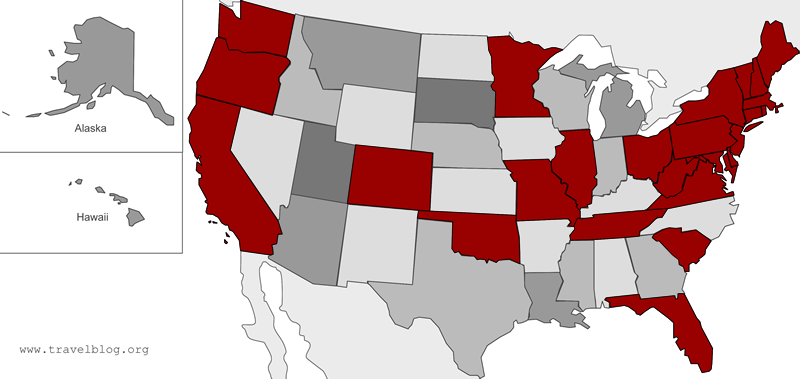 © MCGUCKIN METHODS INTERNATIONAL, INC.                                WWW.MCGUCKINMETHODS.COM
34
CONSUMER RESULTS (CONT’D)
1P = 0.0248  2P=0.0011  3P=0.0002  4P = 0.0143  5P = 0.0183  6P = 0.8620
© MCGUCKIN METHODS INTERNATIONAL, INC.                                WWW.MCGUCKINMETHODS.COM
35
CONSUMER RESULTS (CONT’D)
1P < 0.0001 2P < 0.0001 3P < 0.0001 4P = 0.0007 5P = 0.0928 6P < 0.0001
© MCGUCKIN METHODS INTERNATIONAL, INC.                                WWW.MCGUCKINMETHODS.COM
36
CONSUMER RESULTS (CONT’D)
1P=0.0001 2P < 0.0001 3P<0.0001
© MCGUCKIN METHODS INTERNATIONAL, INC.                                WWW.MCGUCKINMETHODS.COM
37
CONSUMER RESULTS (CONT’D)
In contrast, (2006) 85% of respondents said HAI rates were an important factor in choosing hospital.  Importance vs. Priority.
© MCGUCKIN METHODS INTERNATIONAL, INC.                                WWW.MCGUCKINMETHODS.COM
38
CONSUMER RESULTS (CONT’D)
Where are they most likely to seek information on HAIS when choosing a hospital in the future?  red=most likely;  blue = least likely
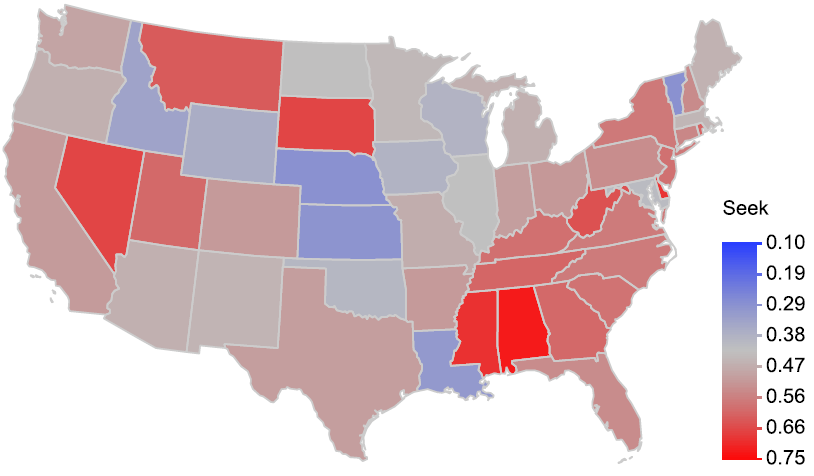 P=0.0009
© MCGUCKIN METHODS INTERNATIONAL, INC.                                WWW.MCGUCKINMETHODS.COM
39
CONSUMER RESULTS (CONT’D)
What can hospitals do to help move states to have more intent?
Ownership
Consumer empowerment
Process
Opportunities for APIC chapters
© MCGUCKIN METHODS INTERNATIONAL, INC.                                WWW.MCGUCKINMETHODS.COM
40
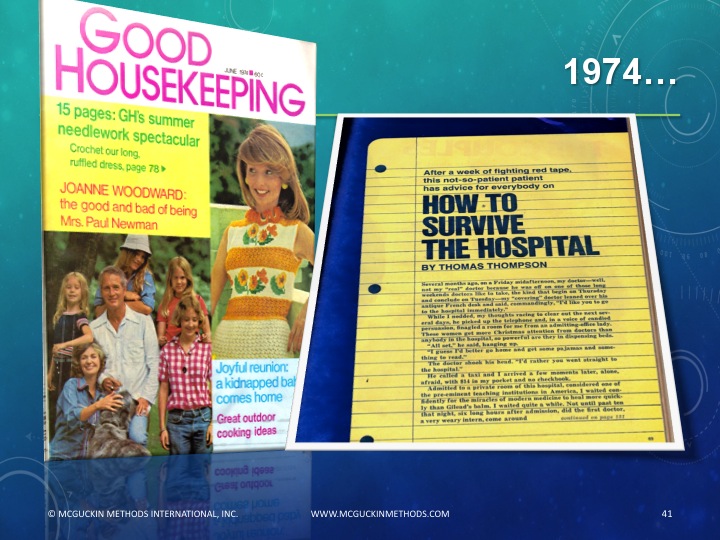 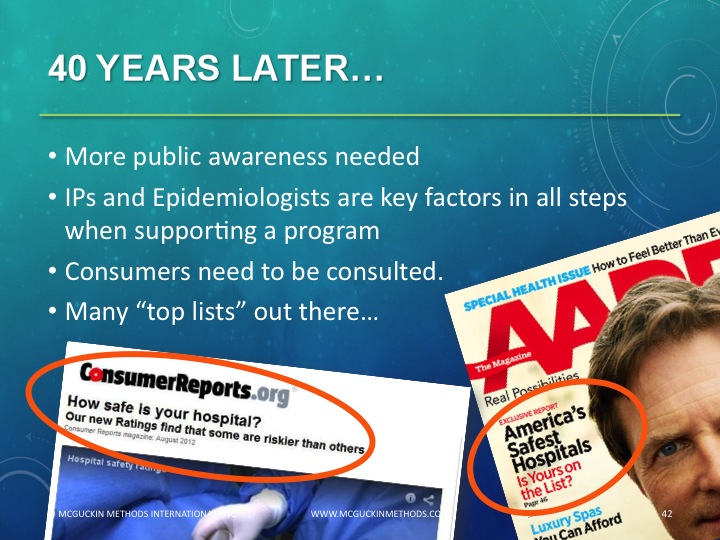 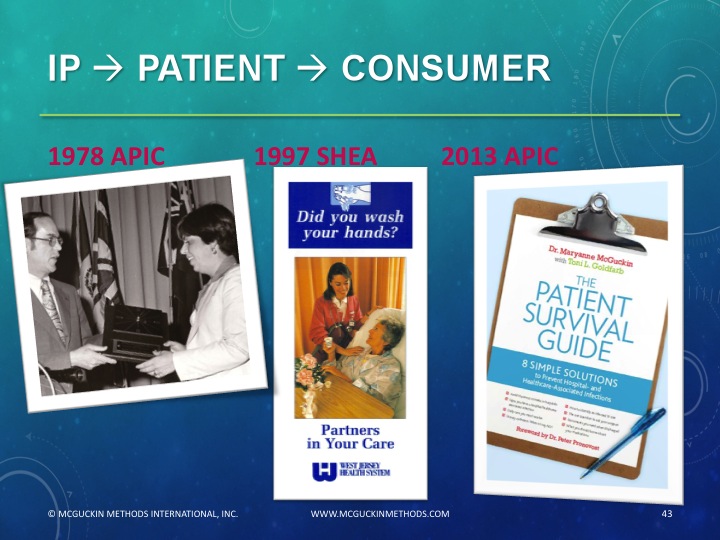 ADDITIONAL INFORMATION
McGuckin M, Govednik J, Hyman D and Black B. Public reporting of healthcare-associated infections: Epidemiologists perspectives. Infection Control and Hospital Epidemiology. November 2013. 1201-1203.

McGuckin M, Govednik J, Hyman D and Black B. (2013b) Public reporting of healthcare-associated infection rates: Are consumers aware and engaged? American Journal of Medical Quality. January/February 2014. 83-5.

Govednik J, McGuckin M, Bunson J, Hyman D and Black BS. Healthcare-Associated Infection Reports: How do states include and inform the public? Do people notice? Patient Safety and Quality Healthcare. November/December 2013. 24-31.
© MCGUCKIN METHODS INTERNATIONAL, INC.                                WWW.MCGUCKINMETHODS.COM
44
THANK YOU
We thank the Robert Wood Johnson Foundation for their support
RWJF Grant Title:  Does Mandatory Public Reporting Affect Hospital Infection Rates? 
Grant I.D.:  6375 
Maryanne@mcguckinmethods.com
Govednik@hhreports.com
© MCGUCKIN METHODS INTERNATIONAL, INC.                                WWW.MCGUCKINMETHODS.COM
45
APPENDIX: EPIDEMIOLOGIST SUGGESTIONS FOR IMPROVED CONSUMER AWARENESS, UNDERSTANDING
© MCGUCKIN METHODS INTERNATIONAL, INC.                                WWW.MCGUCKINMETHODS.COM
46
© MCGUCKIN METHODS INTERNATIONAL, INC.                                WWW.MCGUCKINMETHODS.COM
47
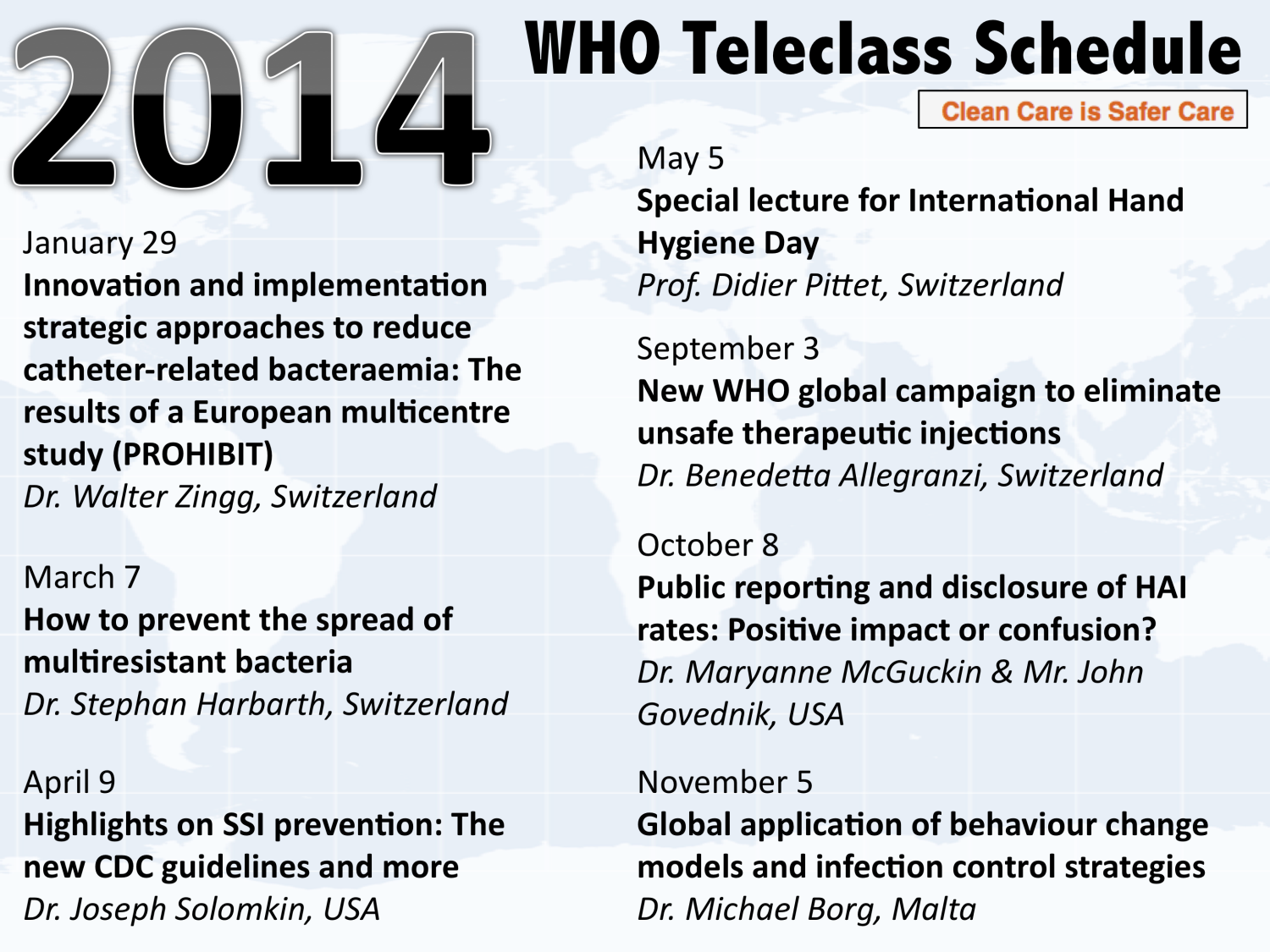 © MCGUCKIN METHODS INTERNATIONAL, INC.                                WWW.MCGUCKINMETHODS.COM
48
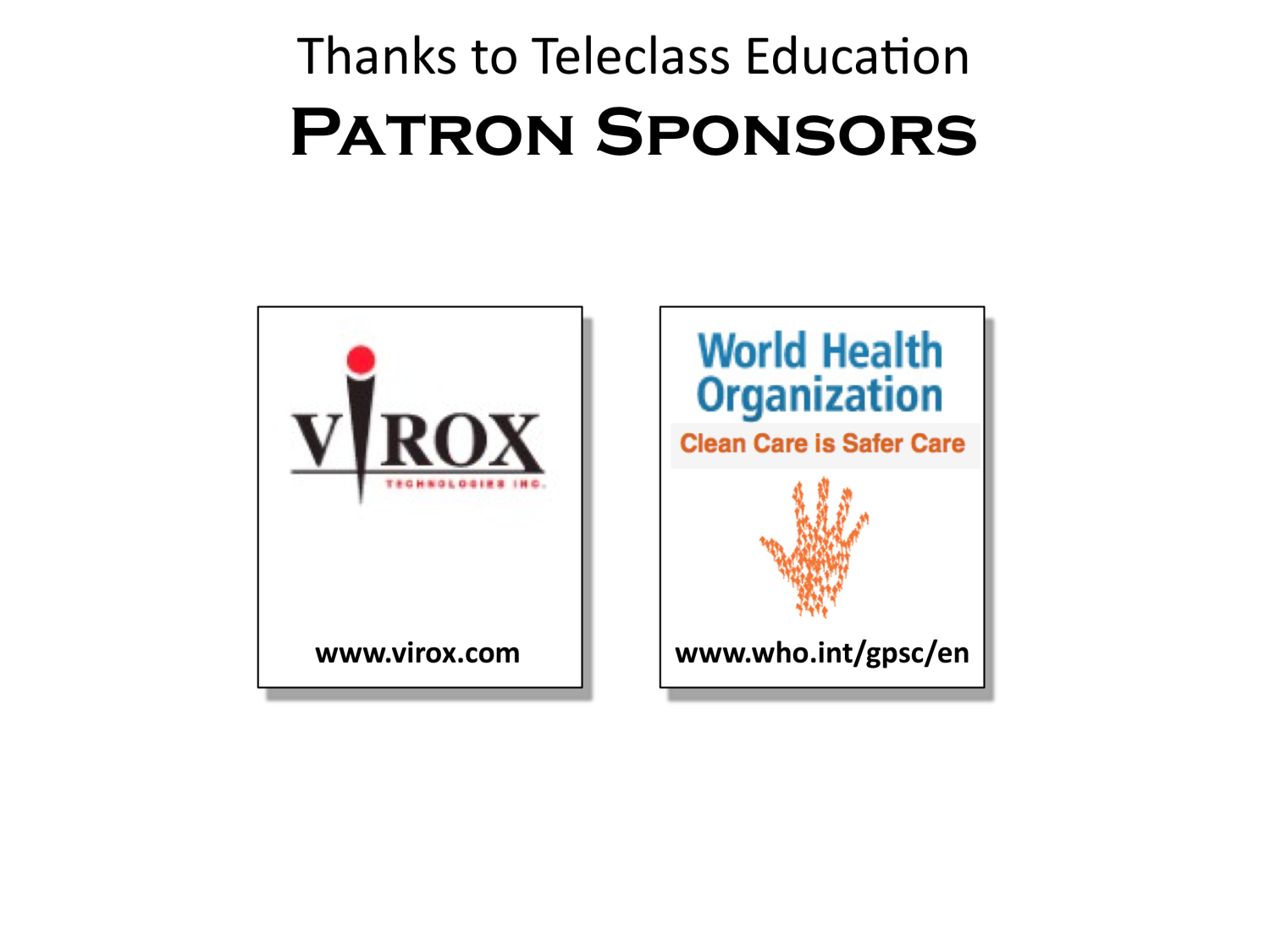 © MCGUCKIN METHODS INTERNATIONAL, INC.                                WWW.MCGUCKINMETHODS.COM
49